Figure 1. Behavioral experimental apparatus and results. (A) To record the movement of the participants during the ...
Cereb Cortex, Volume 23, Issue 10, October 2013, Pages 2282–2292, https://doi.org/10.1093/cercor/bhs219
The content of this slide may be subject to copyright: please see the slide notes for details.
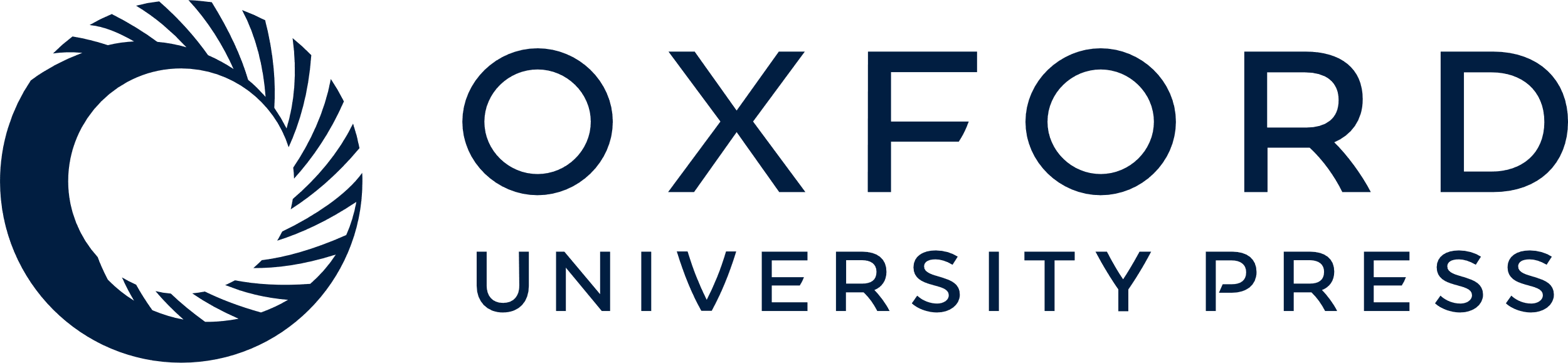 [Speaker Notes: Figure 1. Behavioral experimental apparatus and results. (A) To record the movement of the participants during the experiment, infrared markers were placed on the radius and ulna bones of the wrist, on the elbow and the shoulder of each arm, (B) on either side of the hips (the iliac crests), and along the midline at the level of lumbar vertebra L5 and cervical vertebra C7. The participants stood on a floor force plate and, in the punching tasks, struck a vertical force plate with their right hand. (C) Mean velocity profiles for the expert group, immediately before and after punching on the 5 cm task. (D) The temporal difference between the peak velocities of the wrist and shoulder of the right hand when punching from a distance of 5 cm was significantly smaller in the karate expert group (blue) and the controls (white).


Unless provided in the caption above, the following copyright applies to the content of this slide: © The Authors 2012. Published by Oxford University Press.This is an Open Access article distributed under the terms of the Creative Commons Attribution Non-Commercial License (http://creativecommons.org/licenses/by-nc/3.0), which permits unrestricted non-commercial use, distribution, and reproduction in any medium, provided the original work is properly cited.]